Pedagogiskt stöd vid examinationer
Tematräff
2024-11-22
Vad ska Ladok göra?
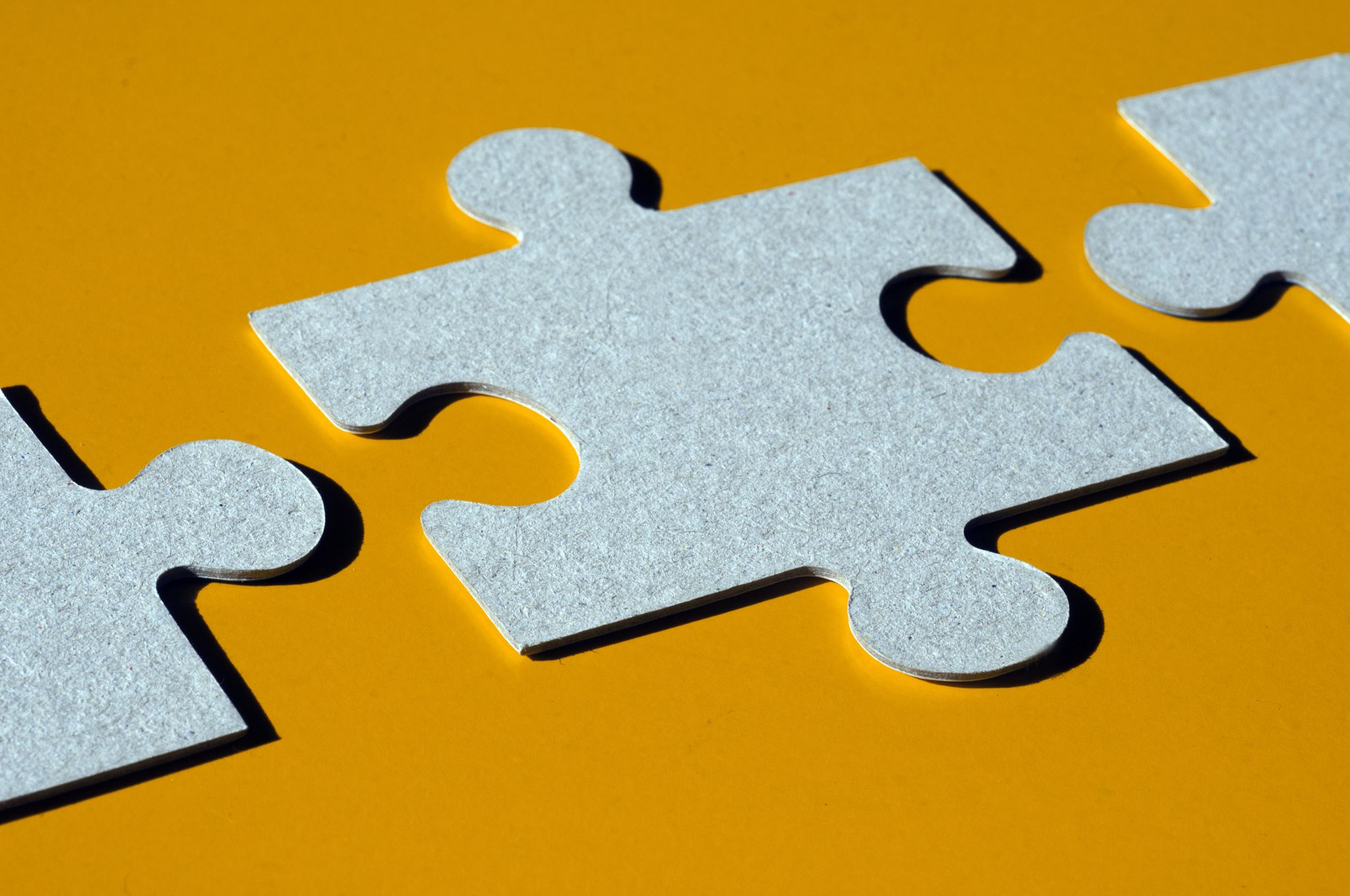 Spara information om vilka stöd som student har.
Låta student ansöka om sina stöd i samband med anmälan till examination.
Möjliggöra att examinator kan besluta om ansökta stöd.
Låta tentamenssamordnare hantera stöd och sammanställ information till studenten.
Integrationer
Lokala förberedelser
Vilka stöd är relevanta för Ladok?
Anser vi att stöden är rekommenderade eller beslutade?
Om vi vill besluta i Ladok, ska det beslutas av examinator eller delegeras?

Praktiskt
Test av all funktionalitet är möjlig nu i er integrationstestmiljö.
Från 20/11 kan ni produktionsmiljön dokumentera stöd på studenter.
Från 29/1 kan ni låta studenter skapa ansökningar.
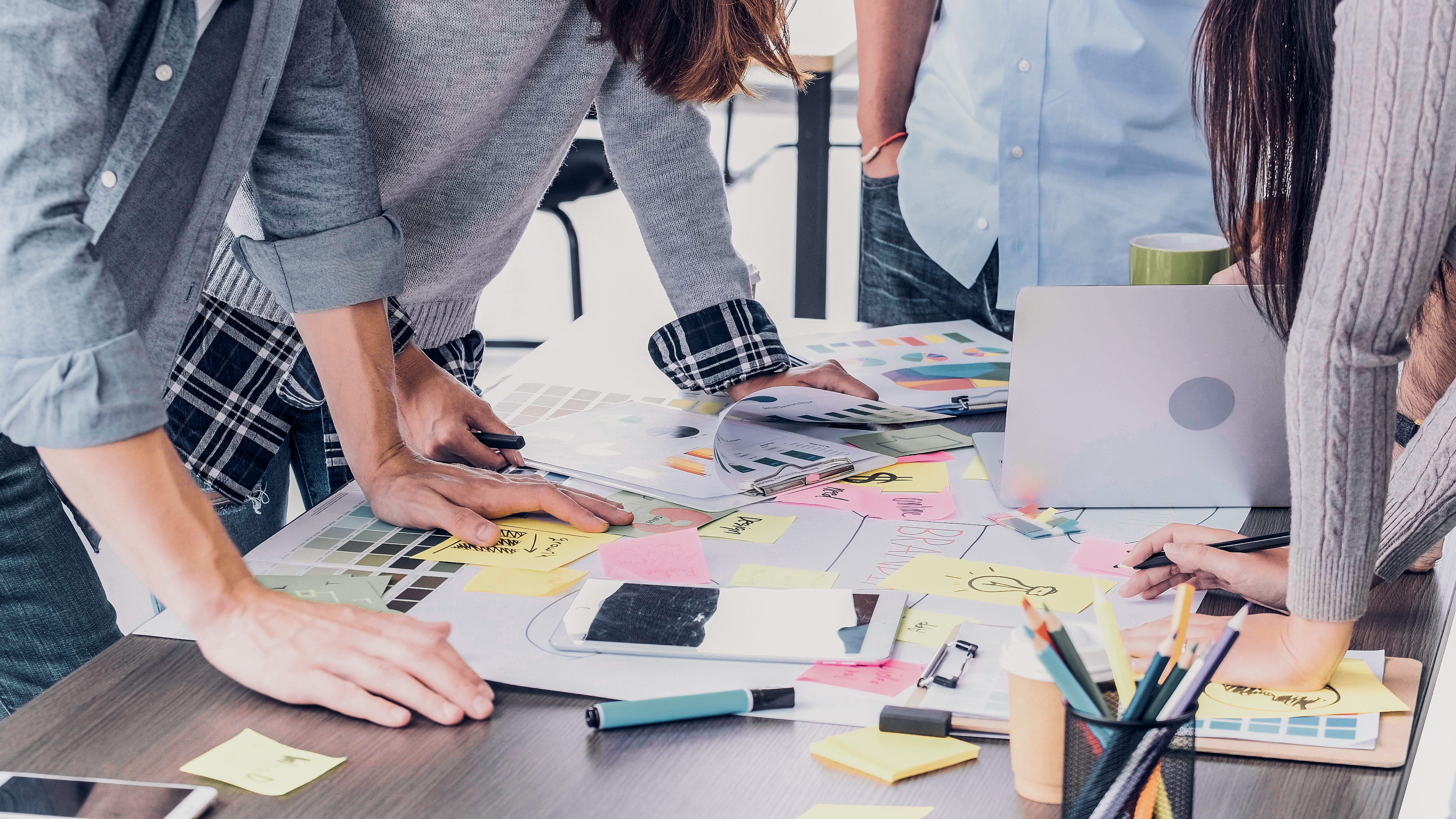 Roller
Systemförvaltare
Pedagogiskt stöd: Hantera grunduppgifter
Samordnare av pedagogiskt stöd
Pedagogiskt stöd: Dokumentera stöd för student
Tentamenssamordnare
Pedagogiskt stöd: Hantera inställningar
Pedagogiskt stöd: Hantera anpassning
Beslutsfattare
Pedagogiskt stöd: Besluta om anpassning
Student
Student-Pedagogiskt stöd: Ansöka om stöd
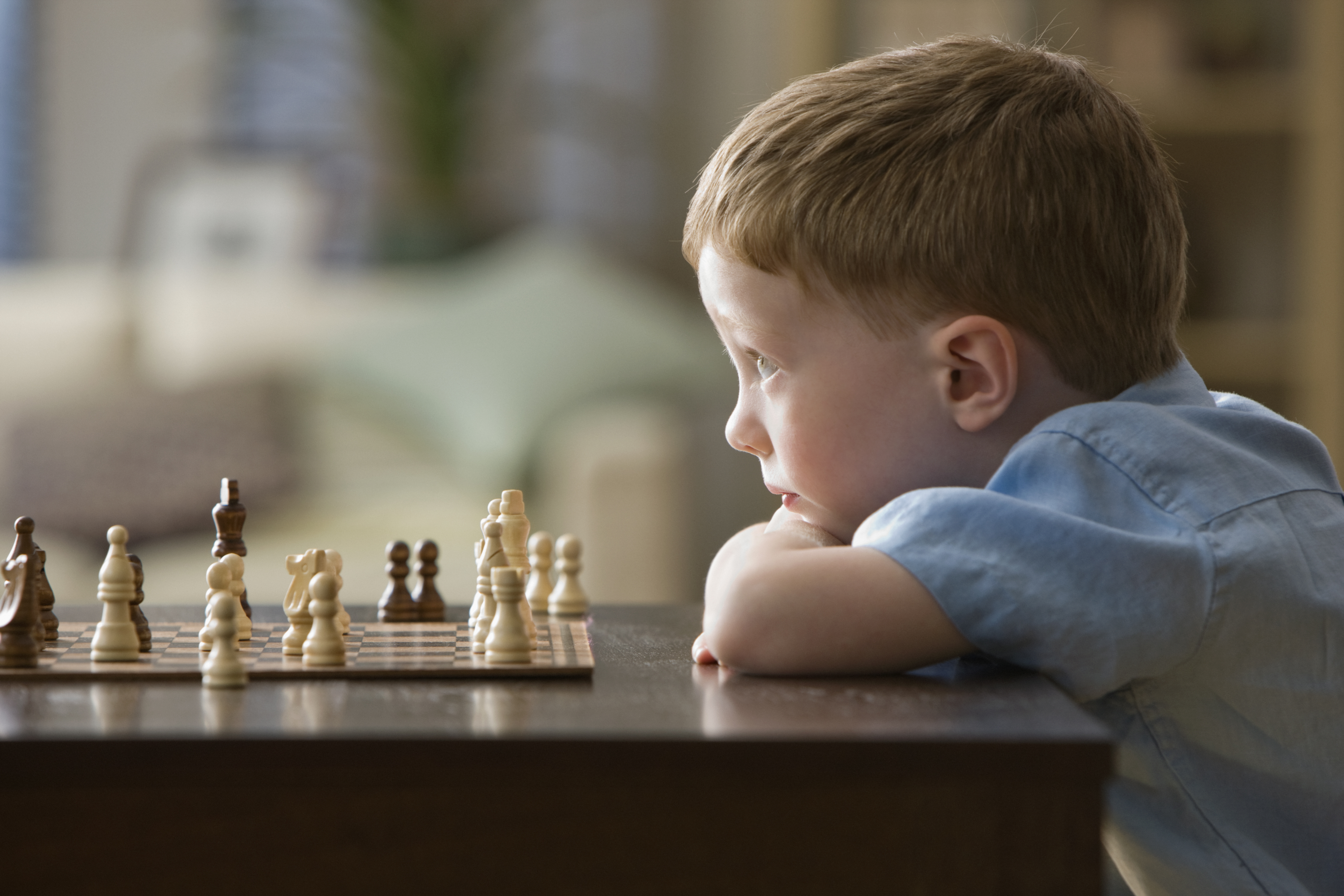 Demo!
2024-06-11
Frågor?
2024-06-11